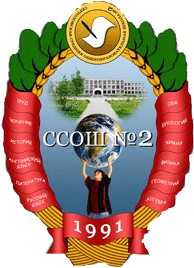 Муниципальное общеобразовательное бюджетное учреждение
«Средняя общеобразовательная школа
«Сертоловский центр образования №2»
Индивидуальный проект по теме:Исследовательское направление
Проект выполнила:

Руководитель:
г. Сертолово, 2021-2022 учебный год